CRASHCOURSE THREE – CORONA APP
IF WE ARE GOING TO DEVELOP A 
CORONA CONTACT – APP, WHAT
SHOULD BE MOST IMPORTANT?
PRIVACY
A corona contact app is an app that determines via Bluetooth with whom you have been in contact with. The moment you are infected of have been in contact with an infected person, everyone is informed, so they can (self) quarantaine.
or
HEALTH
Think about it….
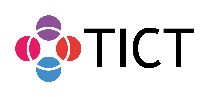 www.technofilosofie.com / www.tict.io / crashcourse three / creative commons – question - answered
CRASHCOURSE THREE – CORONA APP
NOW THINK ABOUT YOU ANSWER AGAIN, AND WRITE DOWN WHY THE QUESTION PRIVACY OR HEALTHIS VERY WRONG. INSTEAD, USE THE CANVAS BELOW TO ASSESS A CORONA CONTACT APP:
Privacy or health is wrong because: (in your own words):.
My analyses of the most important privacy questions: (in your own words):
My conclusion on the corona contact app: (in your own words):
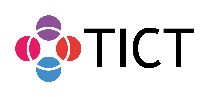 www.technofilosofie.com / www.tict.io / crashcourse three / creative commons – question - answered
CRASHCOURSE THREE – CORONA APP
NOW THINK ABOUT YOU ANSWER AGAIN, AND WRITE DOWN WHY THE QUESTION PRIVACY OR HEALTHIS VERY WRONG. INSTEAD, USE THE CANVAS BELOW TO ASSESS A CORONA CONTACT APP:
Privacy or health is wrong because:
It suggests that there is a contradiction. Something is compliant with privacy or good for your health. This is not true. Maybe some solutions are both. Or maybe a neither. Probably is a large grey area. Framing the discussion as ‘privacy or health’ is a simplication that you here a lot (privacy or safety for example) but it does not help to have a productive discussion on the topic. 
.
The most important privacy questions:
There always three questions to ask. Is it proportional? Is the goal (fight corona, making sure the disease does not spread) in proportion to the infringement (collecting bluetooth data?). This is of course not an answer that can be easy answered but input for a debate.
Is this the best way to achieve it? Are there other, realistic ways (subsidiarity?). Again this question is input for a debate and keeps the discussion open.Is this corona contact app going to be effective? Will I reach my goals? This is a very important and often overlooked question.

Finally you should ask questions on the context of the potential privacy infringement
Conclusions on the corona contact app:The biggest issue with this app is effectiveness. The corona contact app registers if and when you have been near an infected person, but this is very vague information. Does that mean you are also infected? How big is the chance? Where you really near this person? Maybe there was a wall between you? And, how long were you there? What are the rules? There are so many questions still, that effectiveness is not probable. And that means that in this case privacy should not be infringed even if it is proportional and subsidiary.

Also, this example shows that often technology to be effective needs more data, which is very complex in the privacy debate.
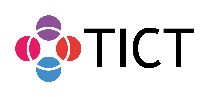 www.technofilosofie.com / www.tict.io / crashcourse three / creative commons – question - answered